Přednáška 8Chemická rovnováha
Literatura
  Atkins, de Paula: 	6.1.1.1, 6.1.1.2
			6.1.2.1., 6.1.2.2
			6.2.1, 6.2.2
6.1.1.1 Reakční Gibbsova energie
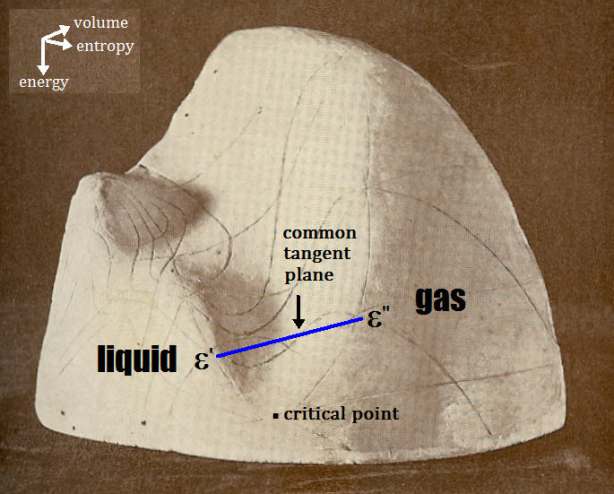 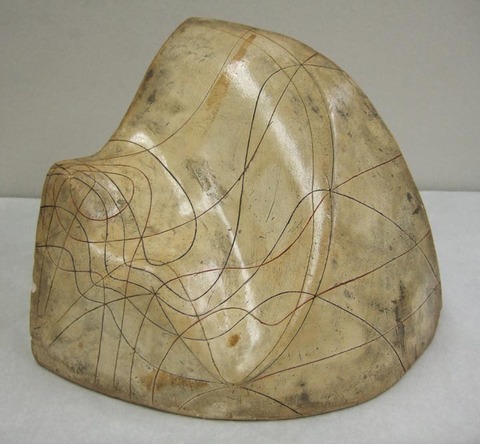 pára
kapalina
Kritický bod
Kopie sádrové plastiky Gibbsova termodynamického modelu vyrobená J. C. Maxwellem a zaslaná J. W. Gibbsovi na Yaleovu univerzitu.
Závislost DrGo na T zjednodušeně
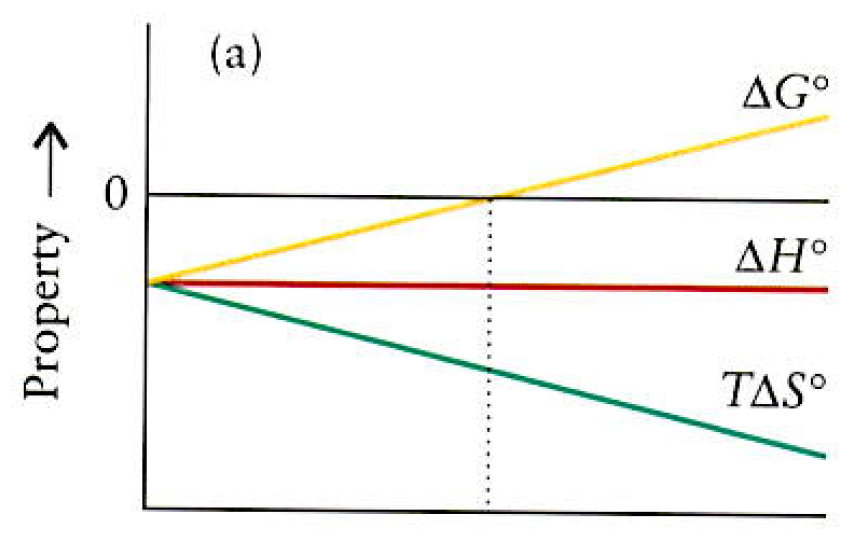 T
T
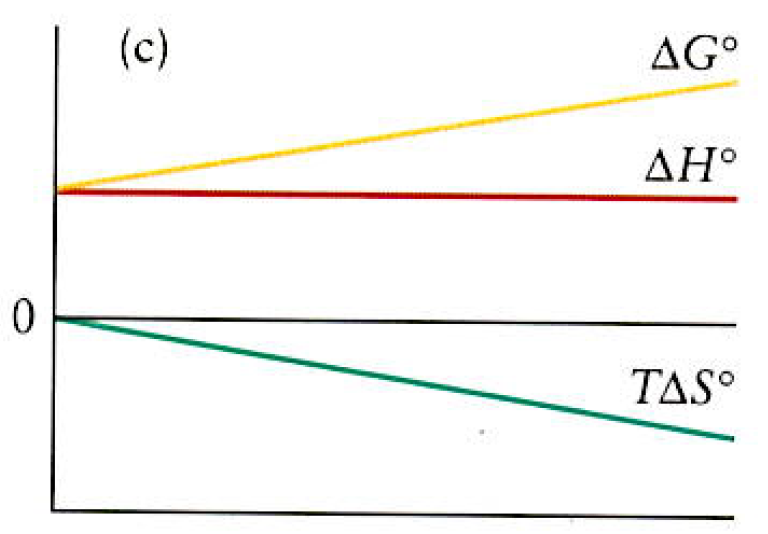 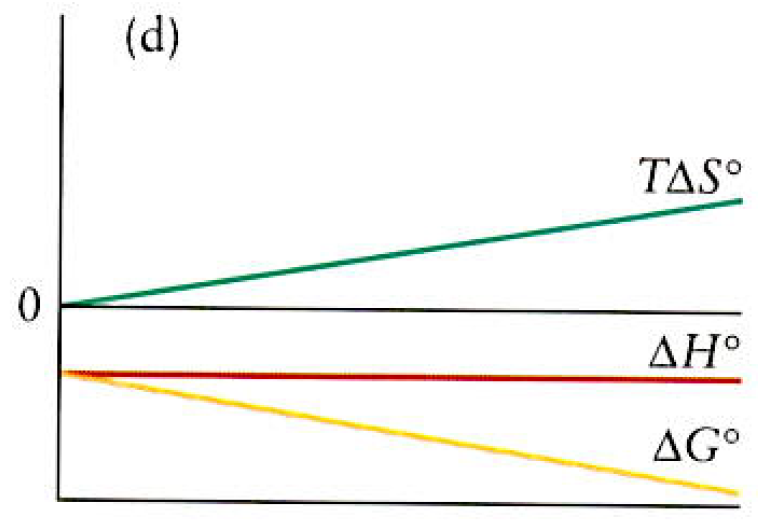 T
T
(Pro reakční stavové funkce málo závislé na T., dle Atkins, Jones: Chemical Principles, The Quest for Insight)
6.1.1.2 Exergonické a endergonické reakce
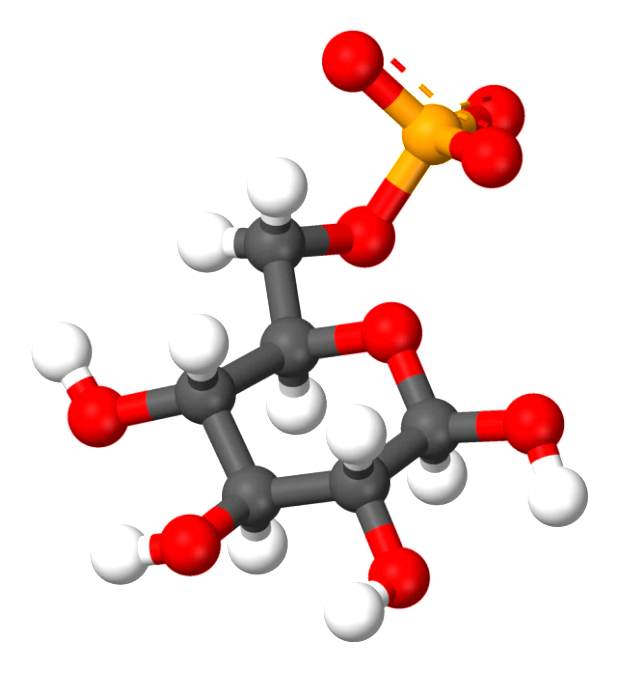 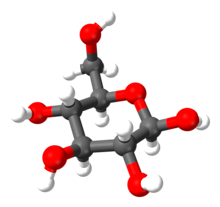 Průběh reakce (tzv. reakční koordináta)
Jak je průběh této reakce v buňce možný?
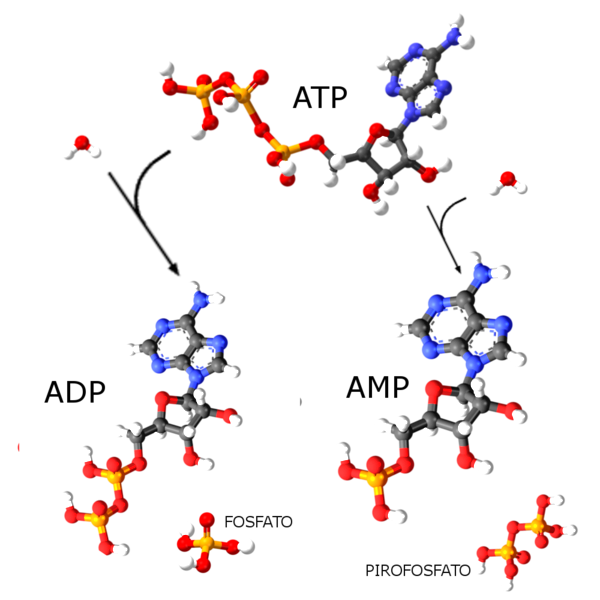 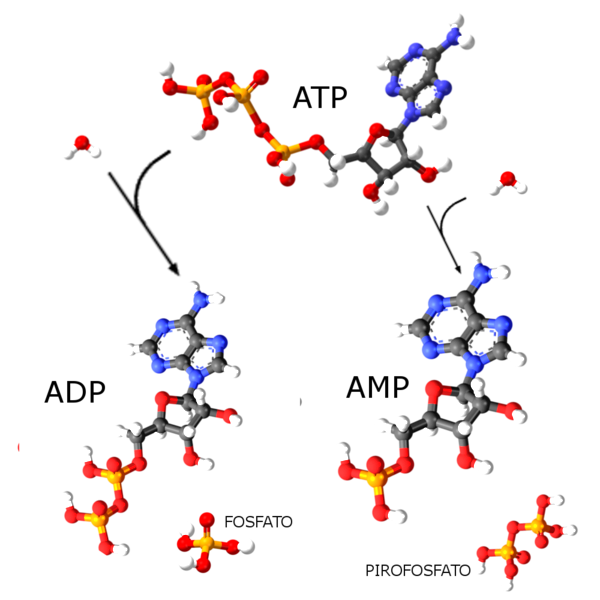 Biochemické procesy jsou SPŘAŽENY: nespontánní proces 
(fosforylace glukózy) 
je poháněn spontánním procesem (defosforylace ATP)
Mohu nějak vypočíst množství „chemické energie“, kterou spontánní proces může dodat?
5.4.2 Aktivita rozpuštěné látky
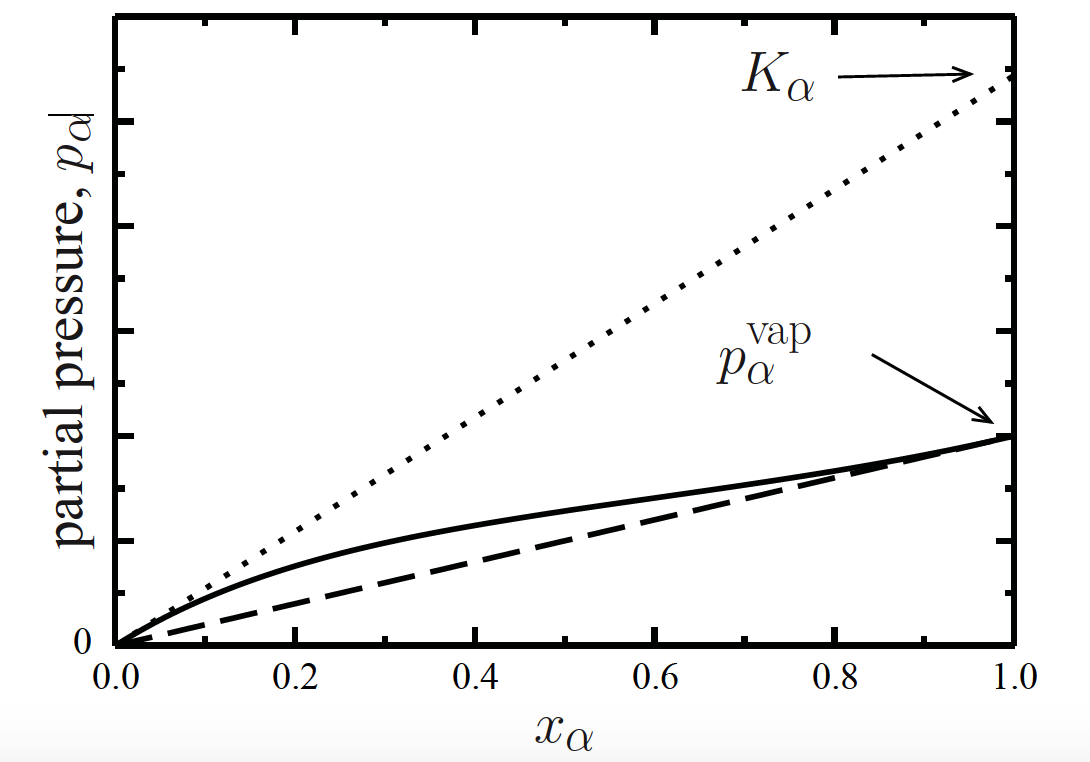 parciální tlak,
6.2.1 Odezva rovnováhy na změnu p,T
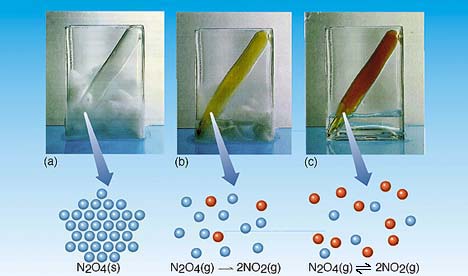 Le Chatelierův princip: vliv p na stupeň disociace
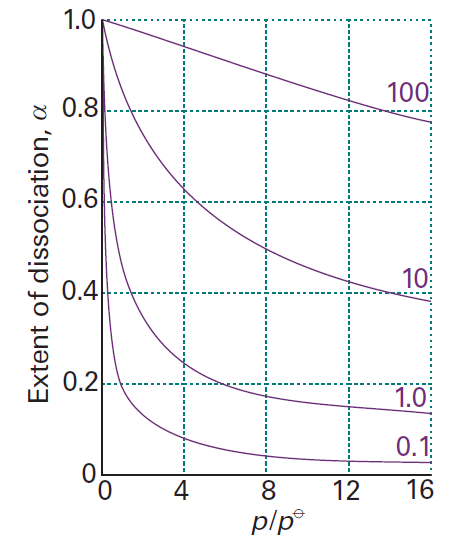